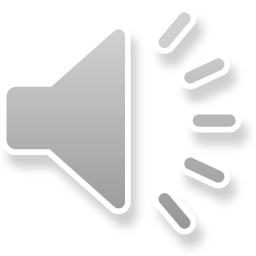 Year 6 2020
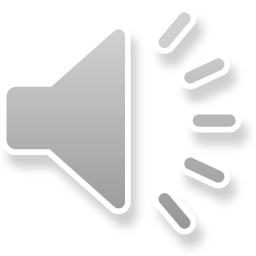 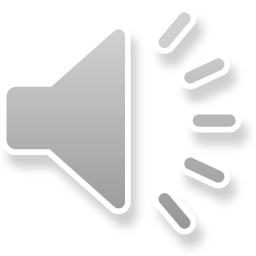 Leavers Reflections
Cohort 2020 are made up of a special group of pupils. Many have been here from Reception, others have joined us along the way. All have had a very special journey. 

We would like to share this journey with you. Each pupil has reflected on a  special moment at Saint Patrick’s, and also where their future journey will take them.
Louis
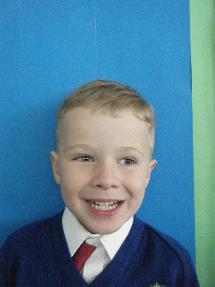 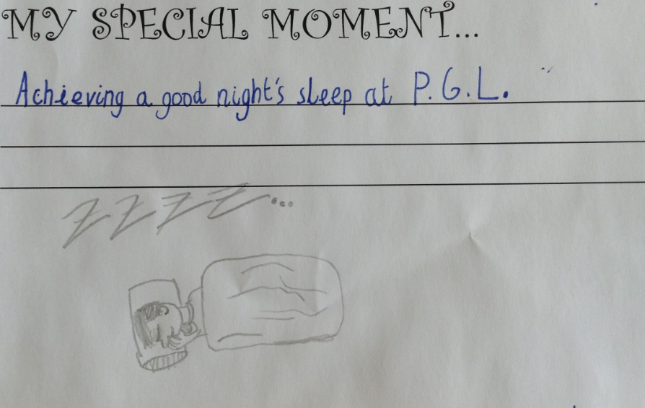 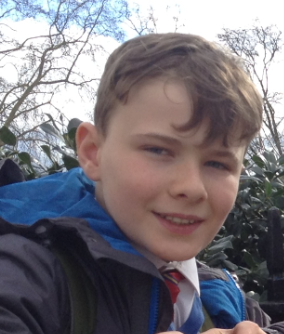 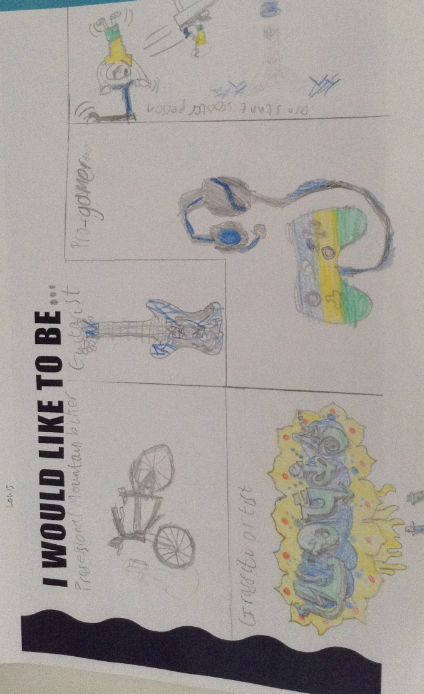 I would like to be
Ashleigh
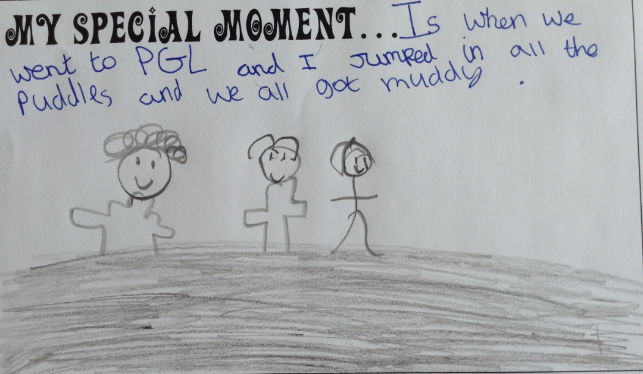 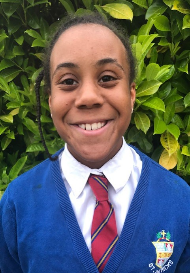 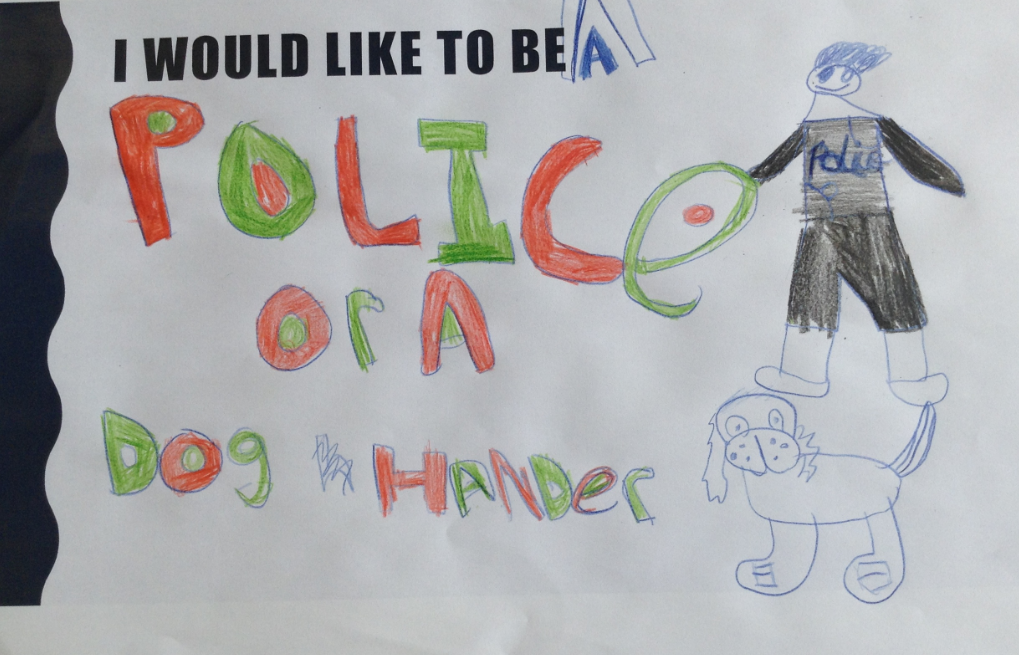 I would like to be
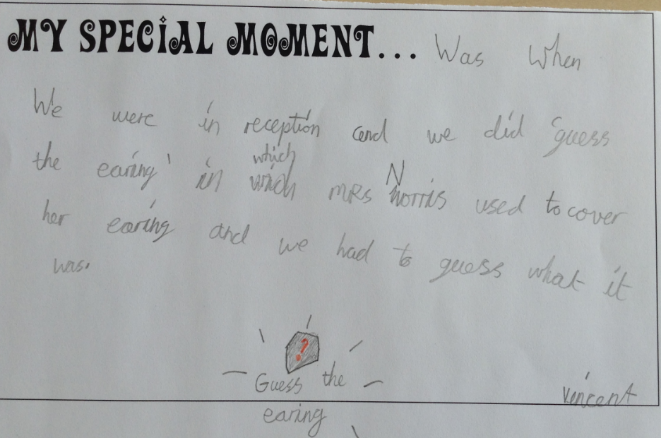 Vincent
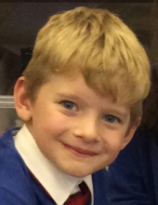 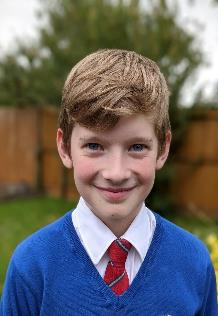 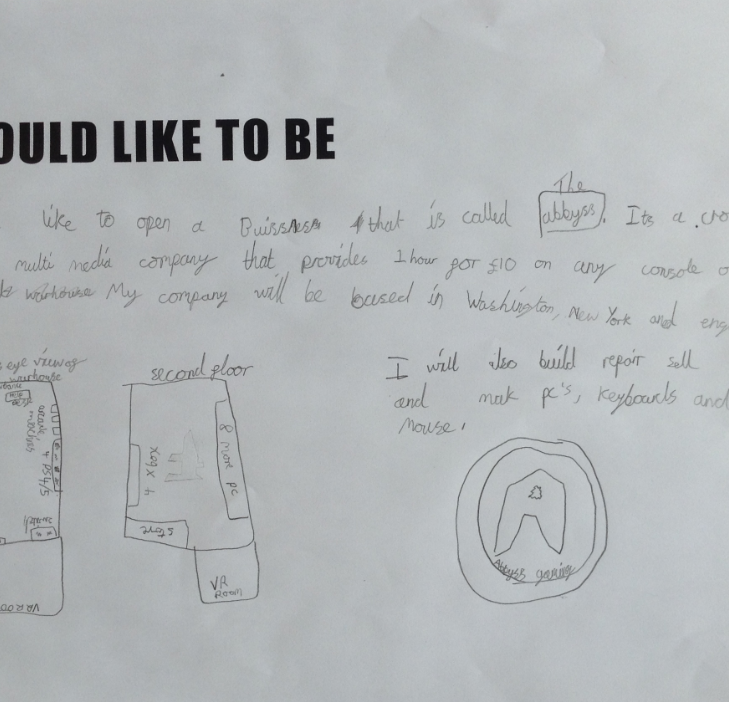 I would like to be
Fraser
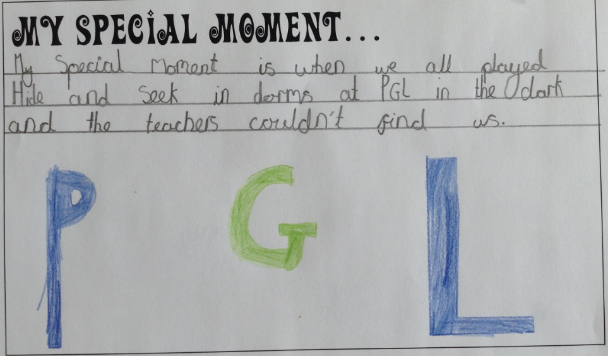 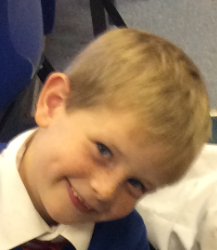 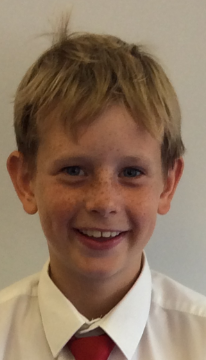 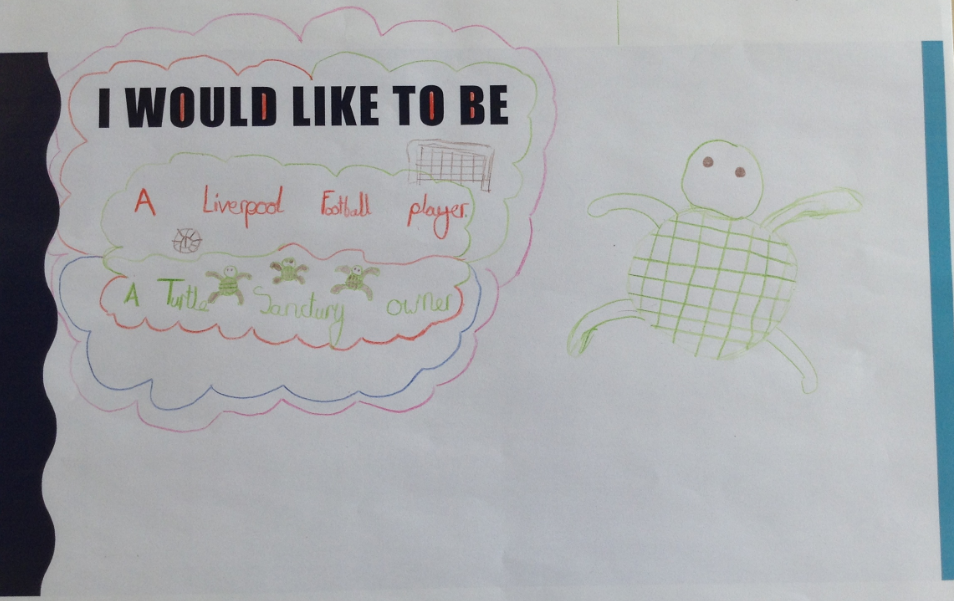 I would like to be
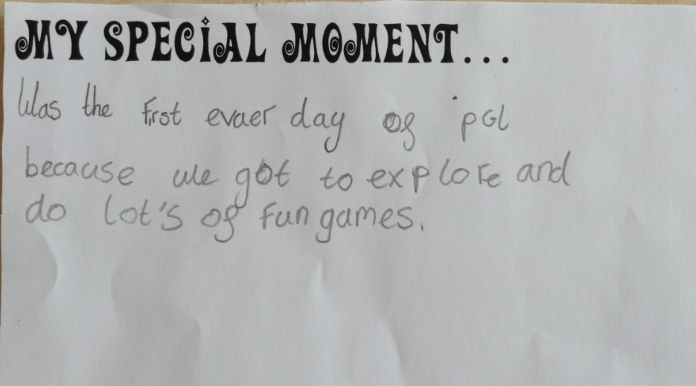 Millie
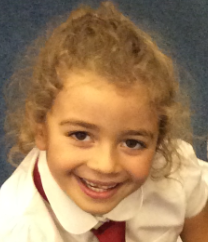 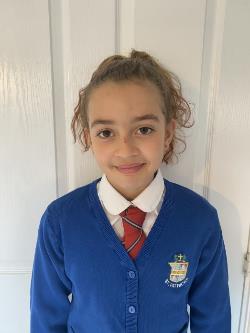 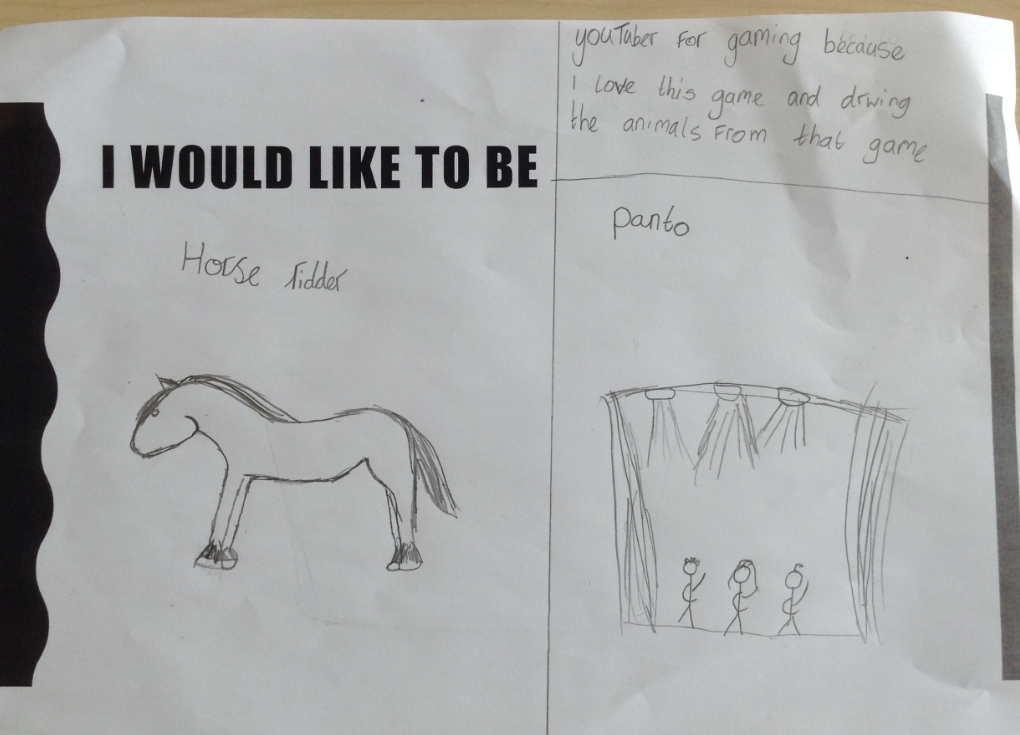 I would like to be
Harry
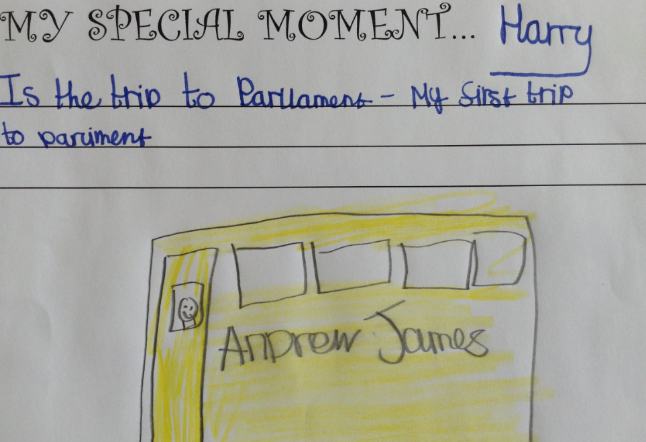 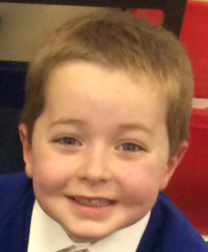 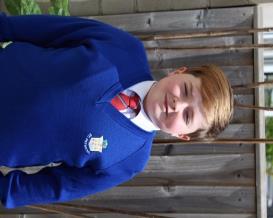 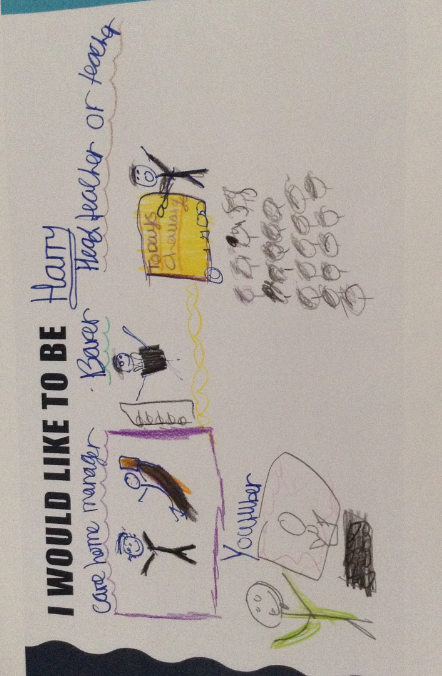 I would like to be